User controlled input/output
Dr. Khalid F. Alkahtani
GE 209 –Computer Programming
King Saud University
Outline
Introduction
USER-DEFINED INPUT
OUTPUT OPTIONS
Display Function
Formatted Output—The fprintf Function
Formatted Output—The sprintf Function
2
Outline cont.
READING AND WRITING DATA FROM FILES
Importing Data
Exporting Data
DEBUGGING YOUR CODE
Error Bar
Debugging Toolbar
3
Introduction
Written in the editing window, where the programmer and the user may be different people.
The input command pauses the program and prompts the user for input; the disp and fprintf commands provide output to the command window.
4
USER-DEFINED INPUT
Create more general programs by allowing the user to input values of a matrix from the keyboard while the program is running to enter a one- or two-dimensional matrix.
z = input('Enter a value: ')
z = input('Enter values for z in brackets: ')
5
Data entered with input does not need to be numeric information.
x = input('Enter your name in single quotes ')
An alternative form of the input command alerts the function to expect character input without the single quotes.
x = input('Enter your name ', 's')
6
Exercise
Create an M-fi le to calculate the area A of a triangle:
Using function:
function Triabgle_Area =TriAr(b,h)
Triabgle_Area=0.5.*b.*h
Using controlled input/output
?
7
[Speaker Notes: b = input('enter the base of the traingular: ')
h = input('enter the height of the traingular: ')]
OUTPUT OPTIONS
There are several ways to display the contents of a matrix.
The simplest is to enter the name of the matrix, without a semicolon.
x = 1:5;
Display Function
disp(x)
disp('The values in the x matrix are:');
8
Character arrays store character information in arrays similar to numerical arrays.
disp('The values in the x matrix are:');
disp(x)
9
num2str (number to string) function.
disp(['The values in the x array are:' num2str(x)])
A = ['The values in the x array are: 'num2str(x)]
10
Formatted Output—The fprintf Function
fprintf(format-string, var,. . .)
cars = 5;
fprintf('There are %f cars in the pasture', cars)
11
12
cars = 5;
fprintf('There are %f cars in the pasture \n', cars)
cars = 6;
fprintf('There are %f cows in the pasture \n', cars)
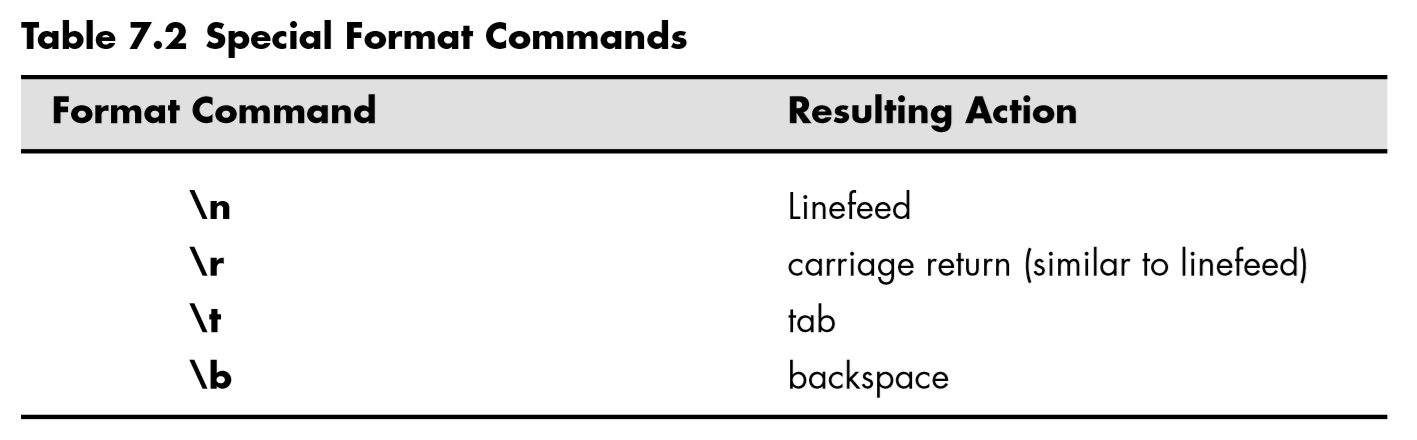 13
Width and precision fields
voltage = 3.5;
fprintf('The voltage is %8.2f millivolts \n',voltage)
x = 1:5;
 fprintf(‘%8.2f \n',x)
14
feet = 1:3; inches = feet.*12;
table = [feet;inches]
fprintf('%4.0f %7.2f \n',table)
 use the feet and inches matrices without combining them into the table matrix
fprintf(‘%4.0f %7.2f \n', feet, inches)
15
fprintf function can be used to send formatted output to a file. 
file_id = fopen('my_output_file.txt', 'wt');
fprintf(file_id, 'Some example output is %4.2f \n', pi*1000)
16
Formatted Output—The sprintf Function
The sprintf function is similar to fprintf , but instead of just sending the result of the formatted string to the command window, sprintf assigns it a name and sends it to the command window.
17
a = sprintf('Some example output is %4.2f \n', pi*1000)
Used as a notat
Saved both number&character in one variable
18
table
Function table
Create output of both numbers and characters
g=[9.8;1.6]
d= 0.5*g*100^2
p= { ‘Earth’; ‘Moon’}  *cell array
table(p,g,d)
19
table(p,g,d, 'VariableNames',{'Planet', 'g', 'Distance'})
disp(table(p,g,d, 'VariableNames',{'Planet', 'g', 'Distance'}))
20
MATLAB offers a technique for entering ordered pairs of  x - and  y -values graphically. 
The ginput command allows the user to select points from a figure window and converts the points into the appropriate  x - and  y -coordinates. 
[x,y] = ginput (n), choose n points
or [x,y] = ginput  choose any point and then press ”enter”
21
Ex.
x = 5:30; y = x.^2 - 40.*x + 400; plot(x,y) axis([5,30,-50,250])

[x,y] = ginput (2)
22
READING AND WRITING DATA FROM FILES
Importing Data
doc fileformats
The Import Wizard can be used for simple ASCII files and for Excel spreadsheet files.
uiimport('ex.xlsx')
Exporting Data
xlsread(‘filename.extension')
p=xlsread('ex.xlsx')
xlswrite('exout.xls', p)
23